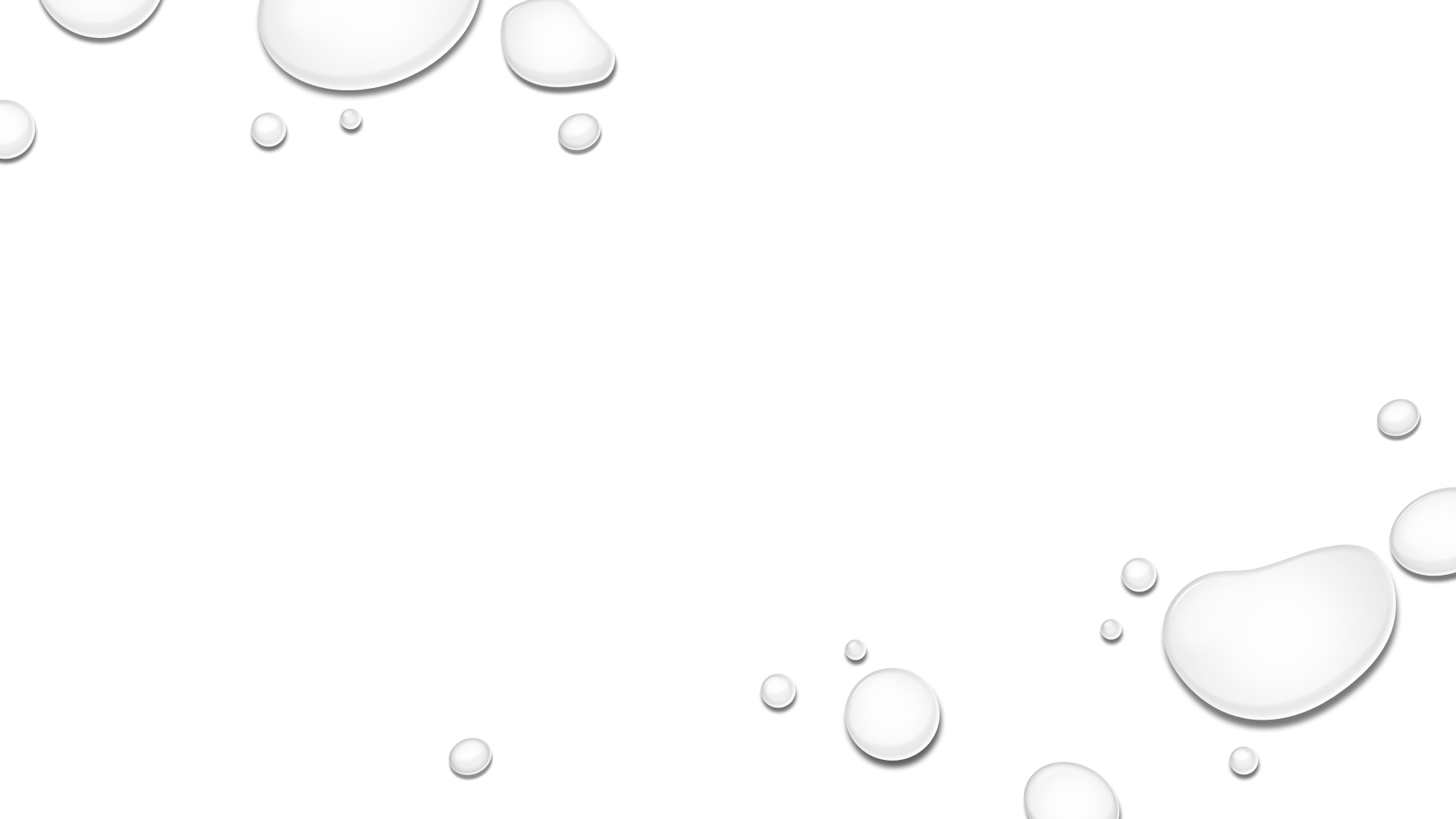 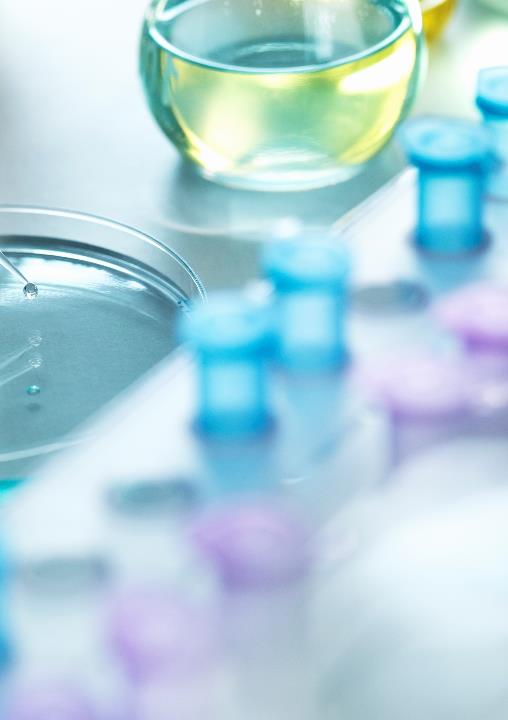 Sampling for lead in Schools and Childcares
Voluntary, no cost program available to School Districts and 
Childcare facilities
Proposed revisions to the existing EPA Lead and Copper Rule
The Trump administration released a new proposed rule that had not been adopted and the Biden administration pulled back into EPA to further revise.  Expect additional burdens when released again.
The revised version proposed all schools in your water system service are be sampled by the water system and sites added to your approved sampling plan.  Although we have opposed that requirement, we expect it to happen anyway!
Possible other considerations???   Water Utility remediation?, Access? Water age reduction?—etc.
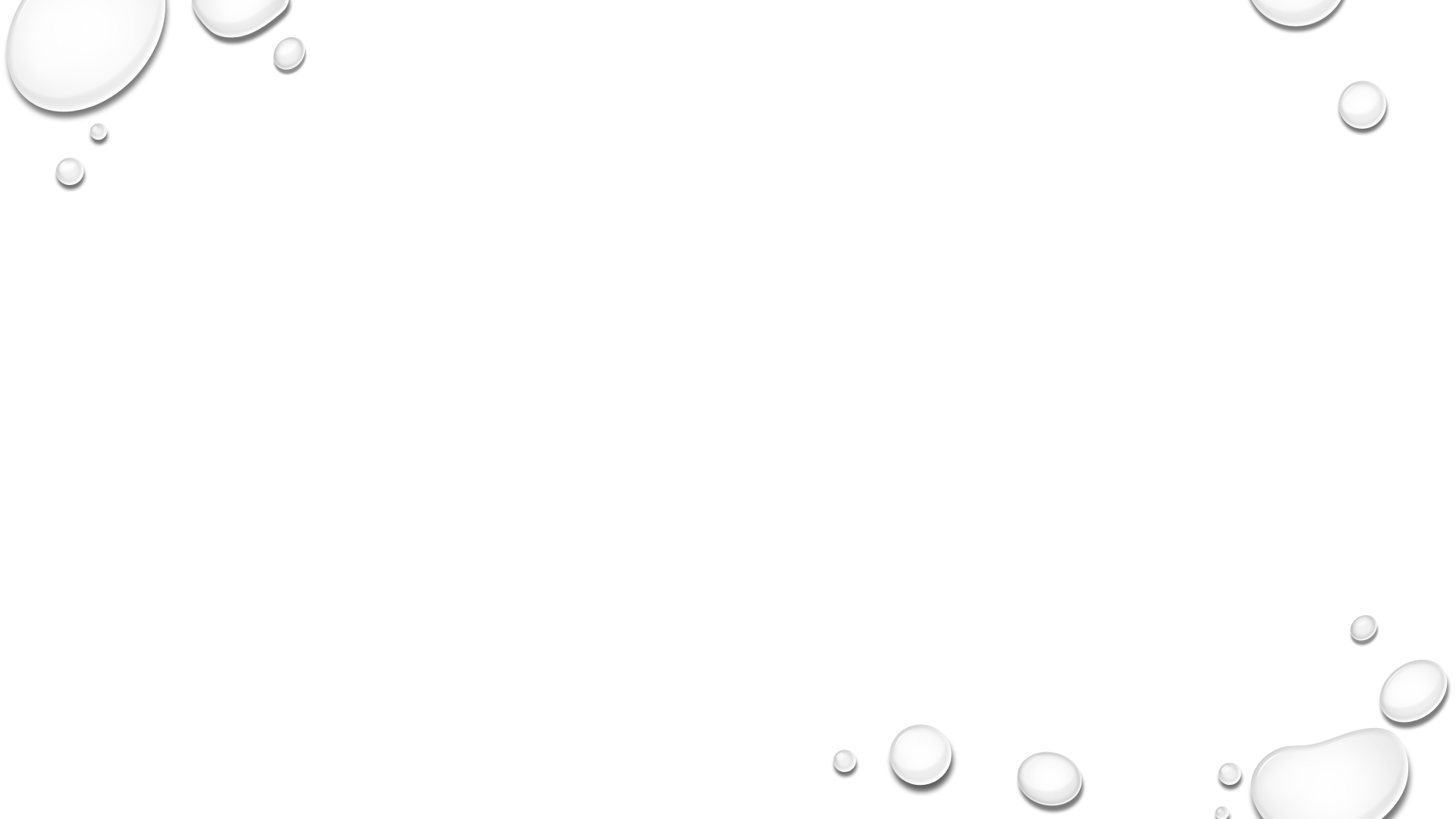 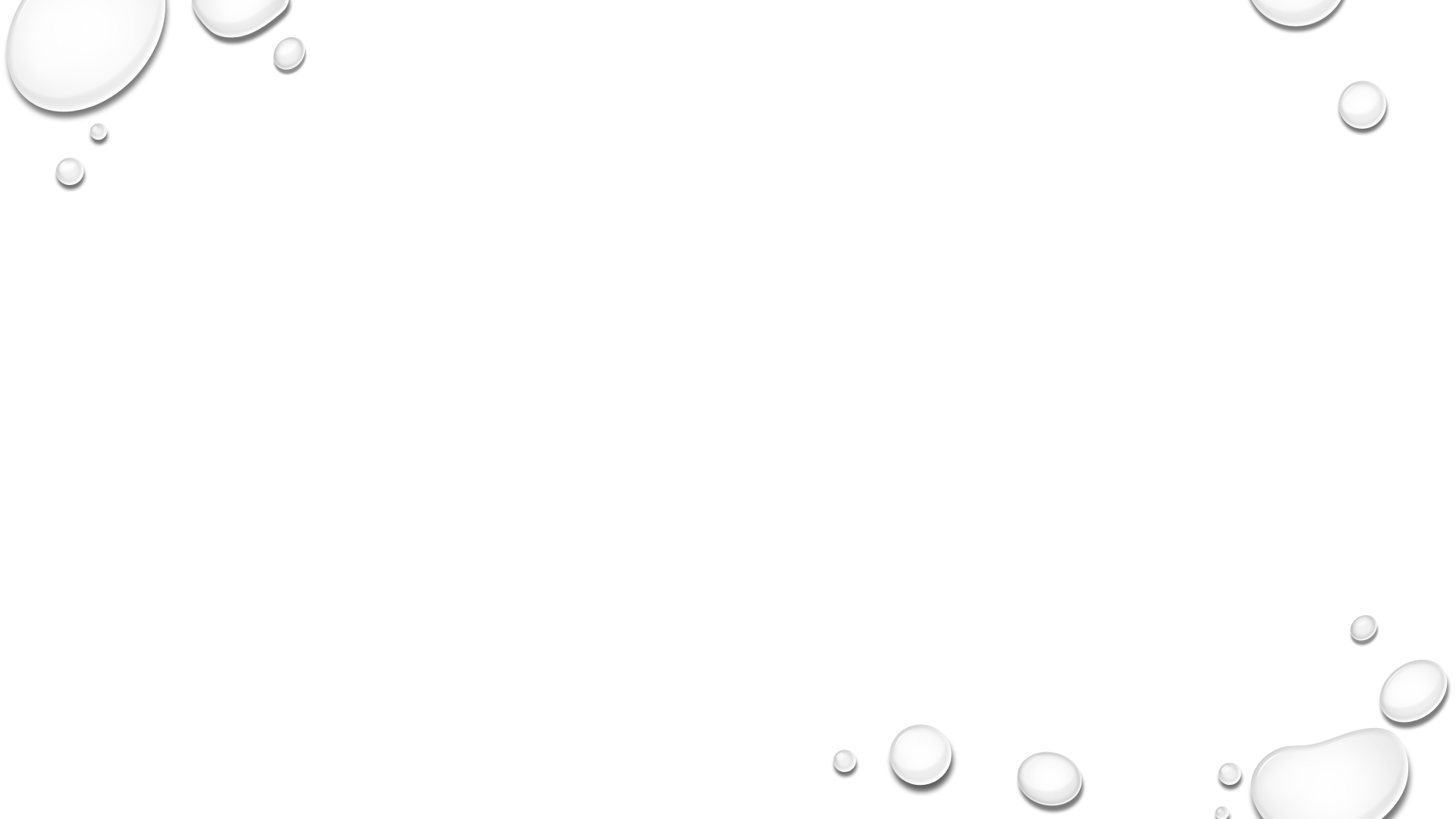 We all want to improve and protect public health—our Children
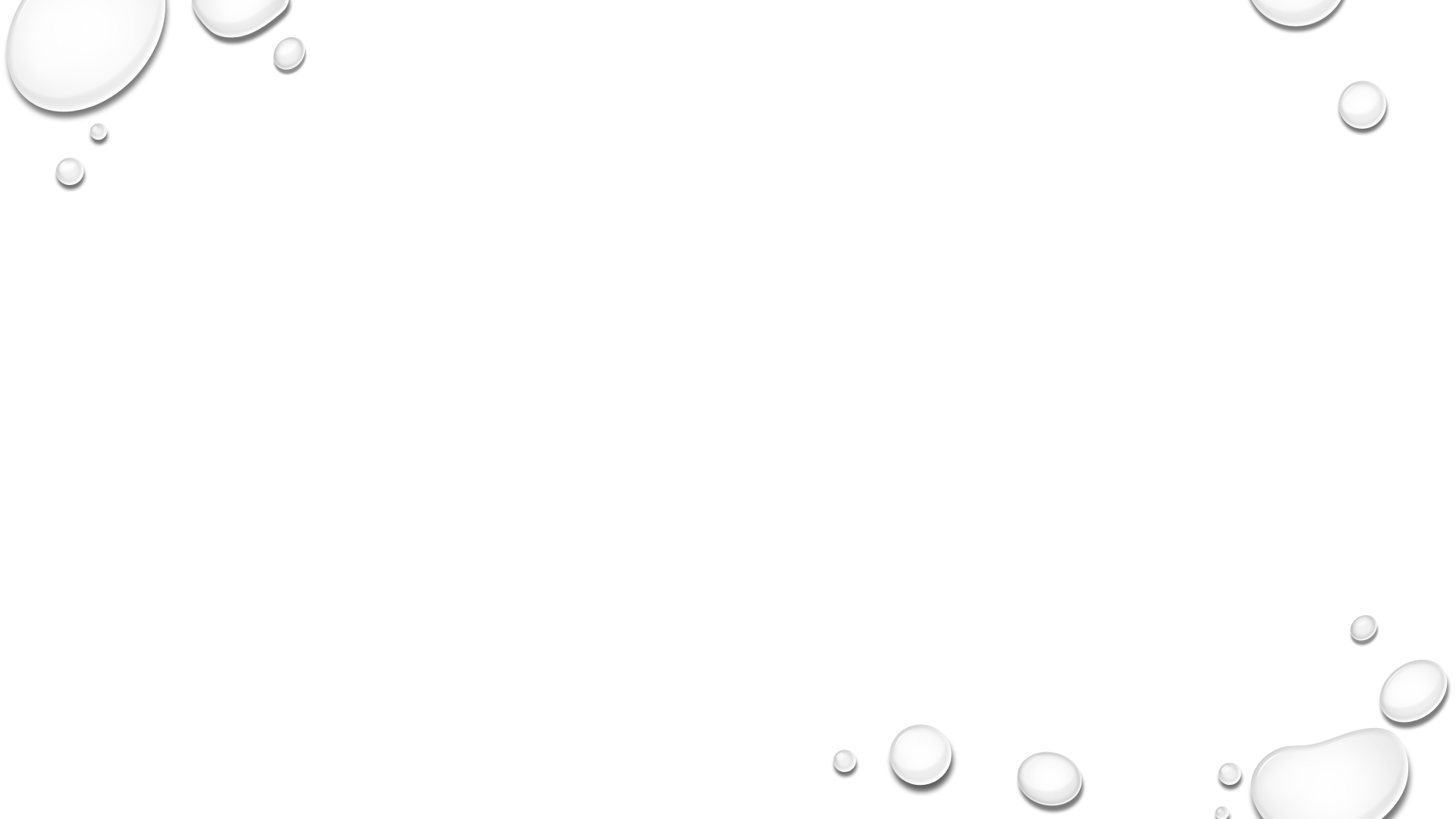 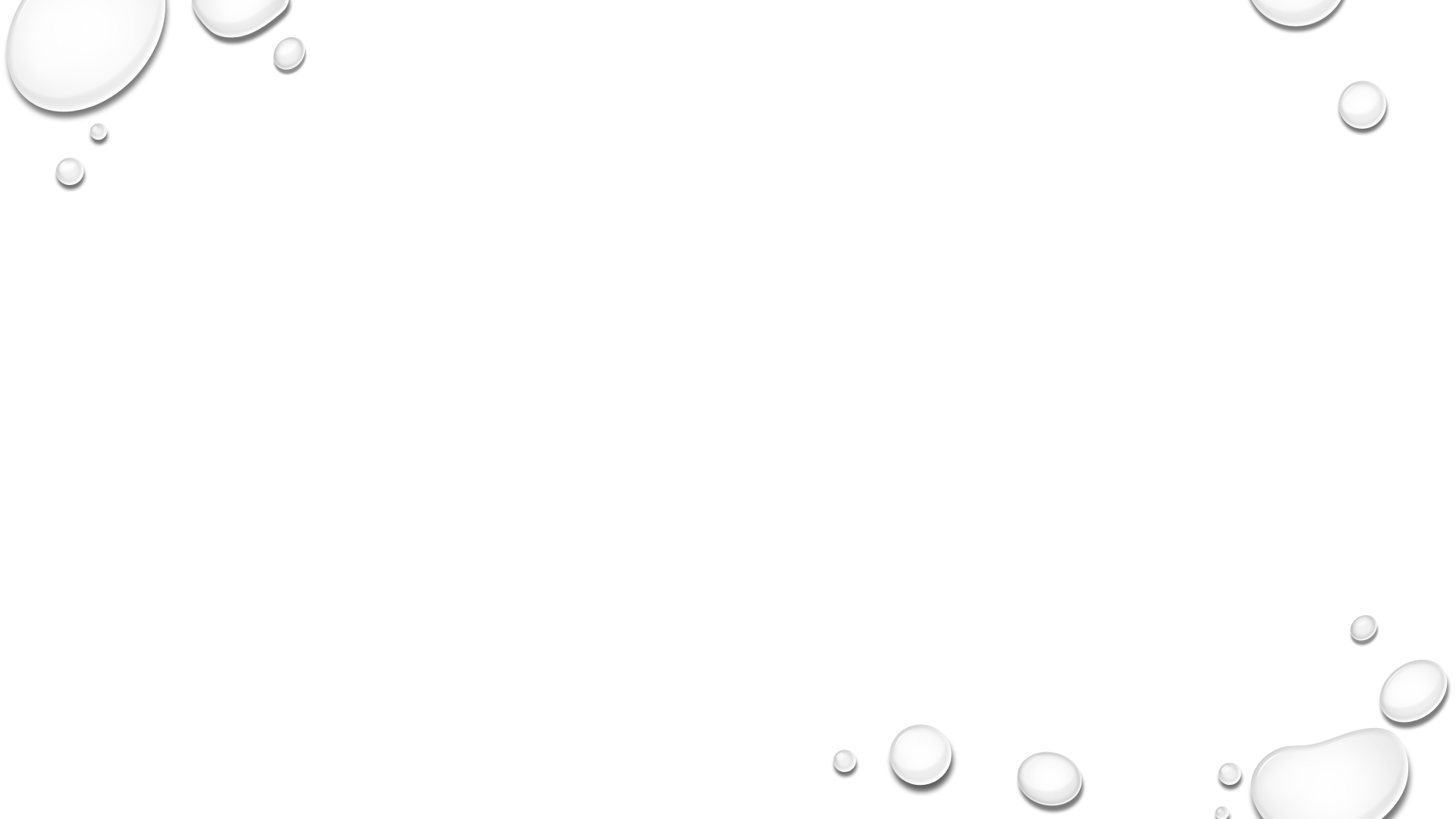 The current EPA, FDEP, FDOH, FDOE, FDCF program/partnership IS TO HELP SCHOOLS AND Childcares with no cost sampling to identify potential issues and address them.  
We need water system and your help in spreading the word, encouraging your county School districts and childcares to volunteer and sign up for this no cost sampling program.  Please contact them!!!!!!!!!!!!!!
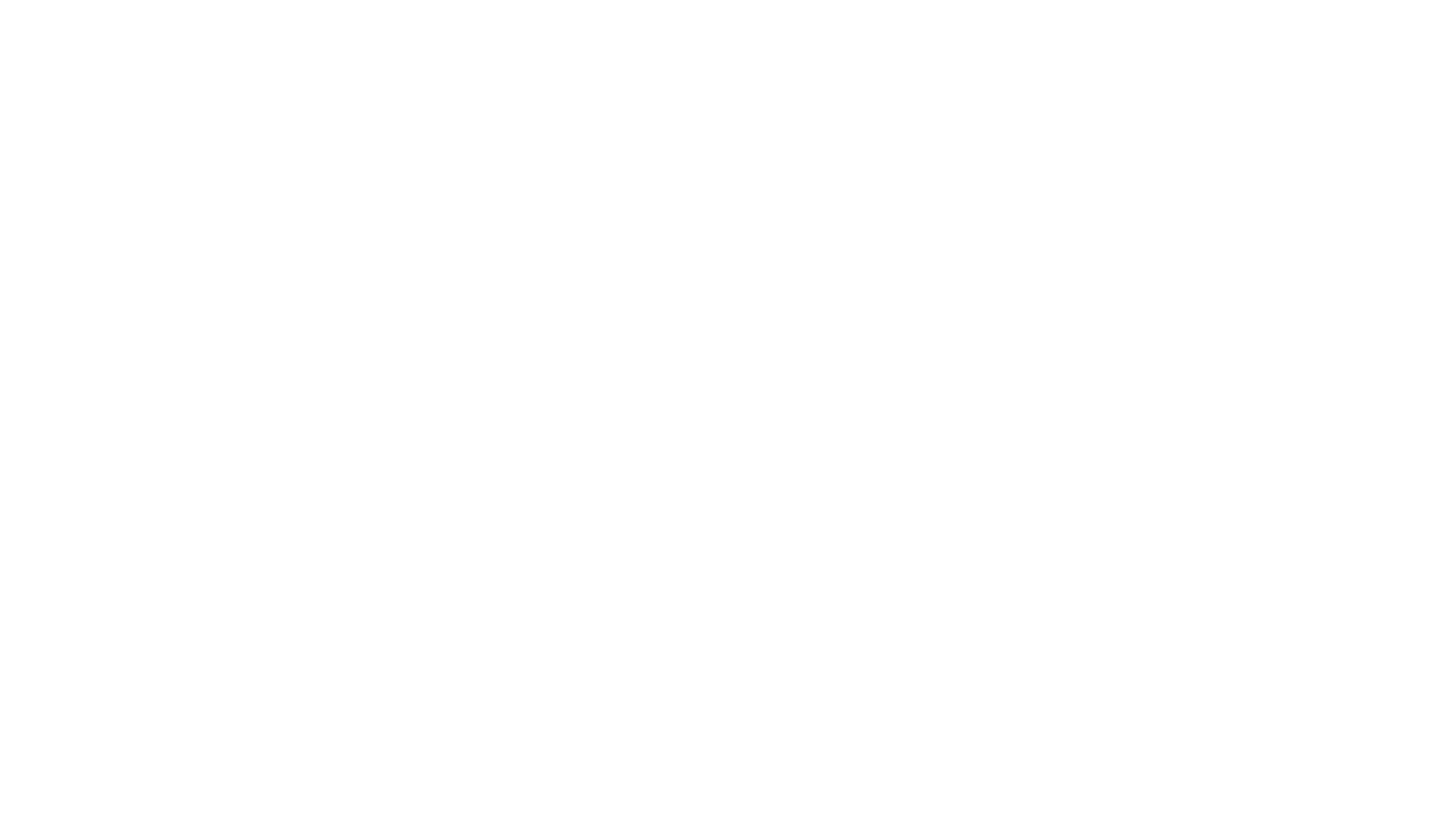 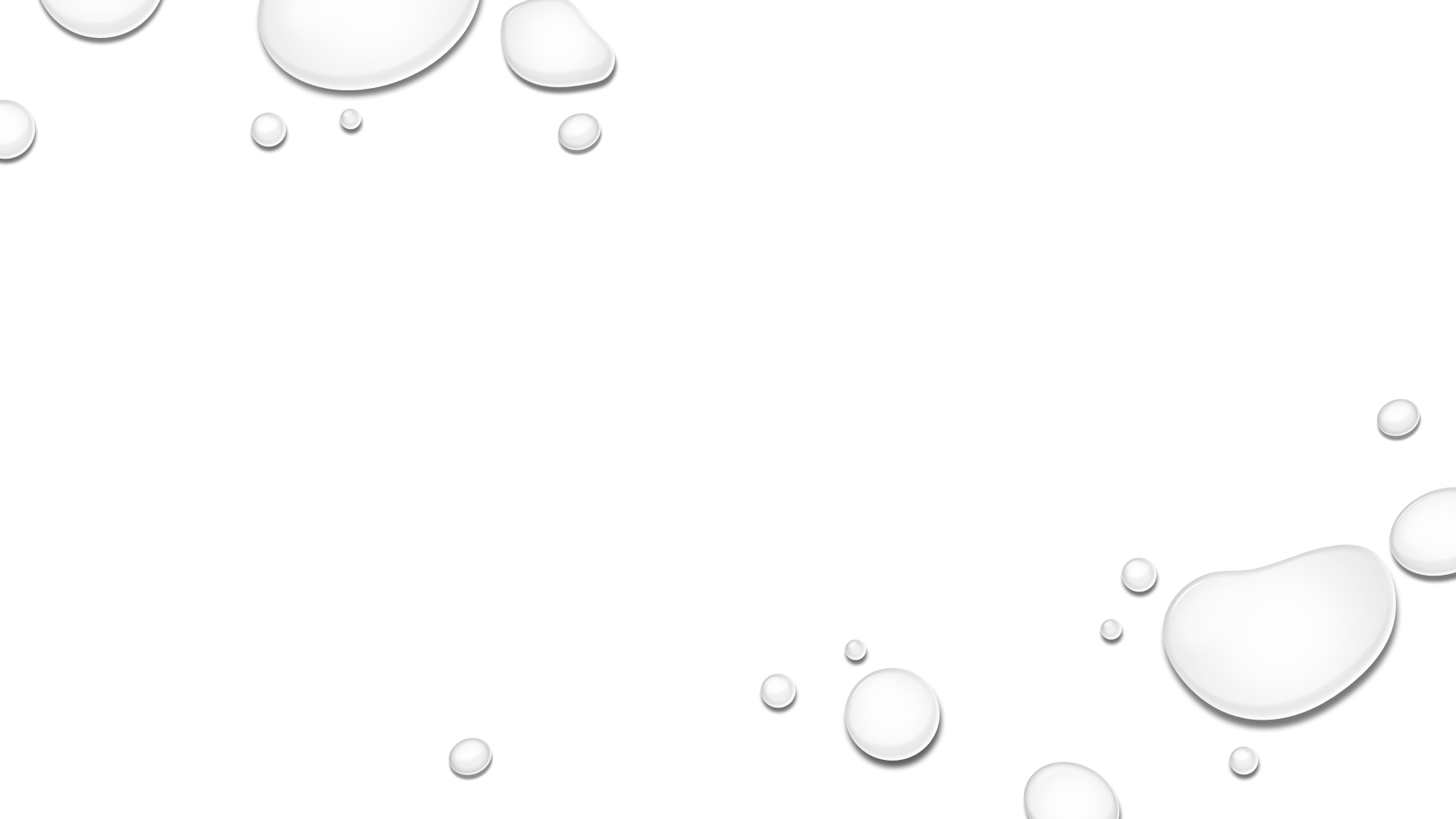 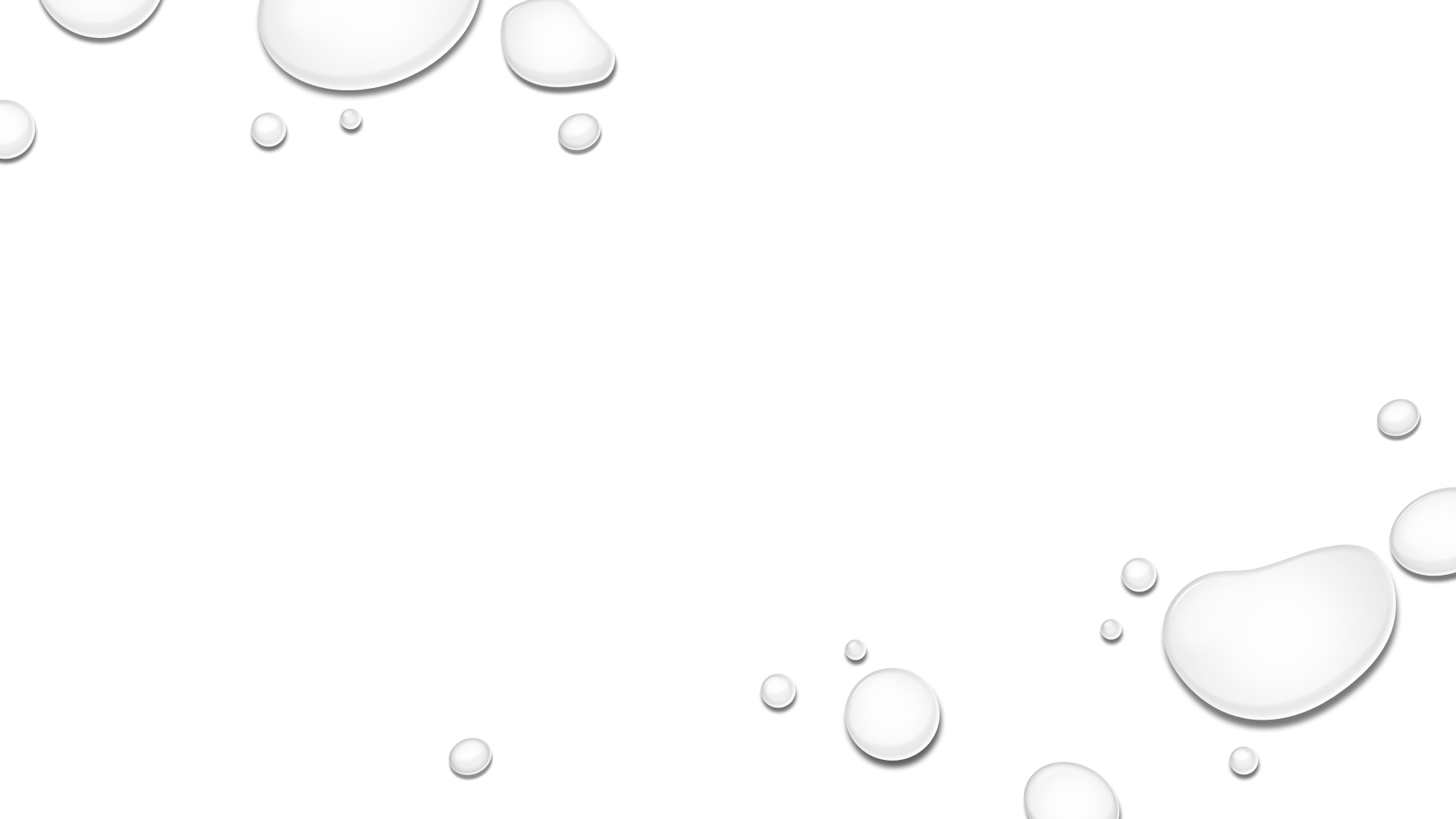 How you might approach and encourage participation/improved public health
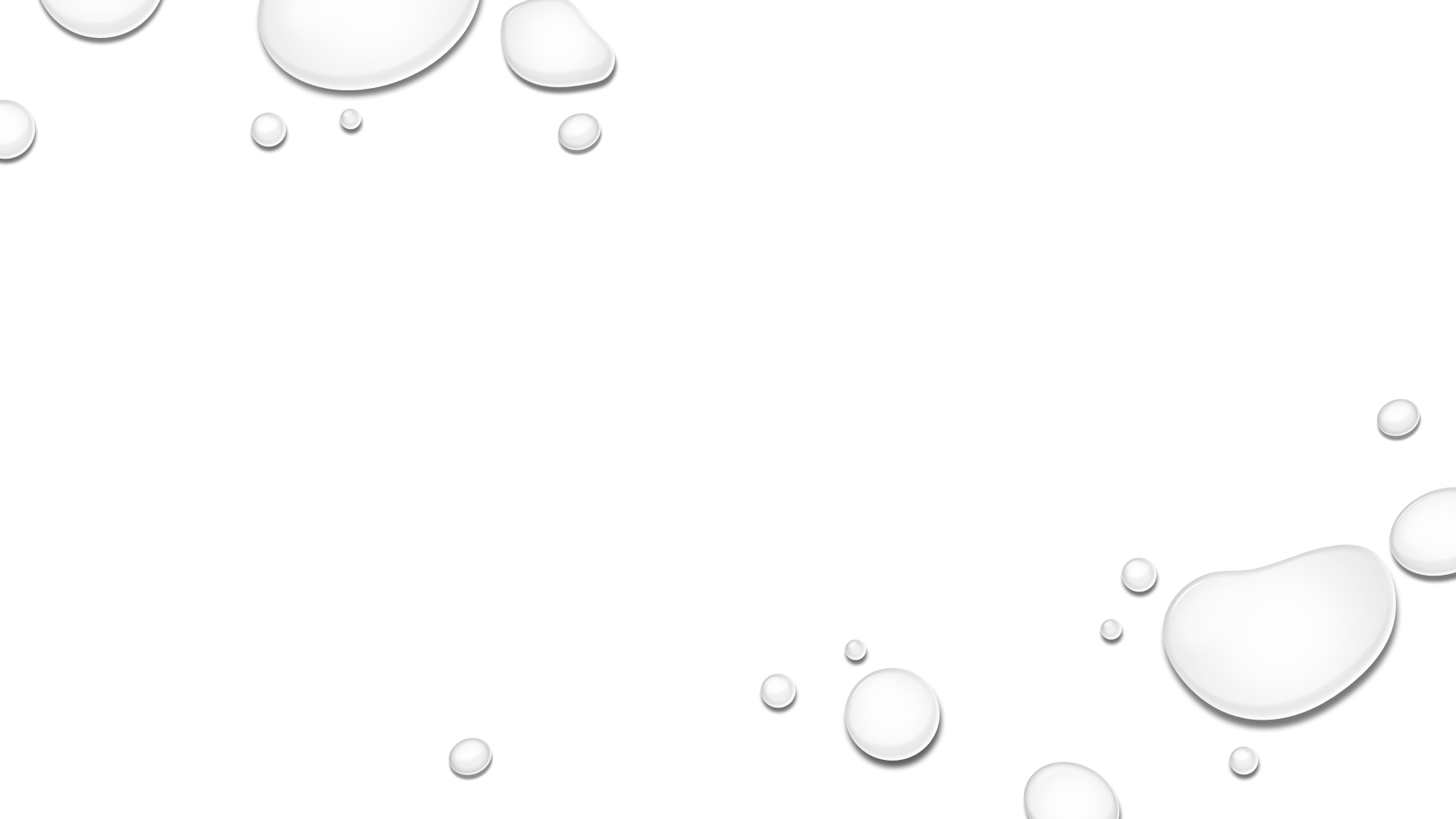 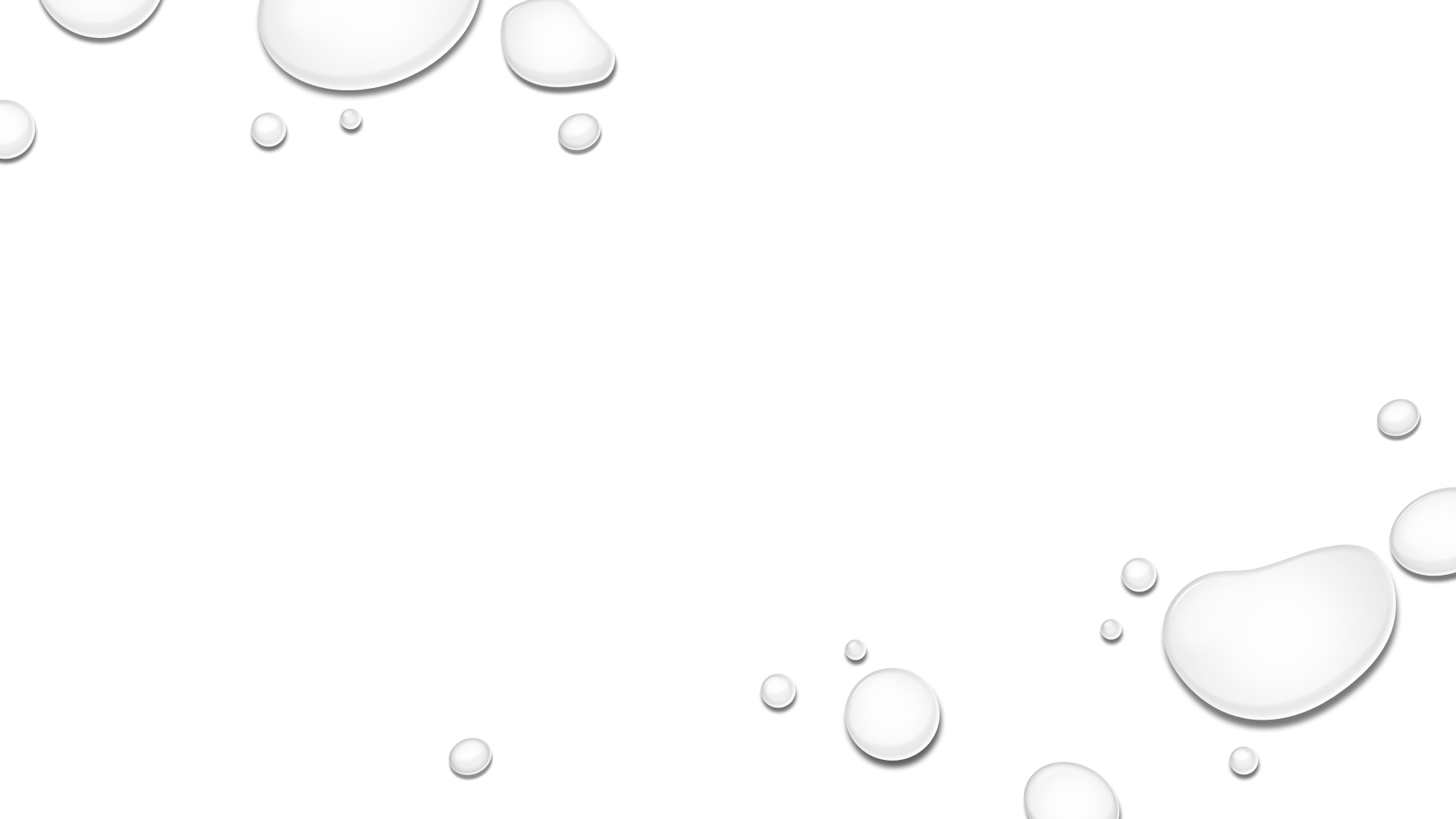 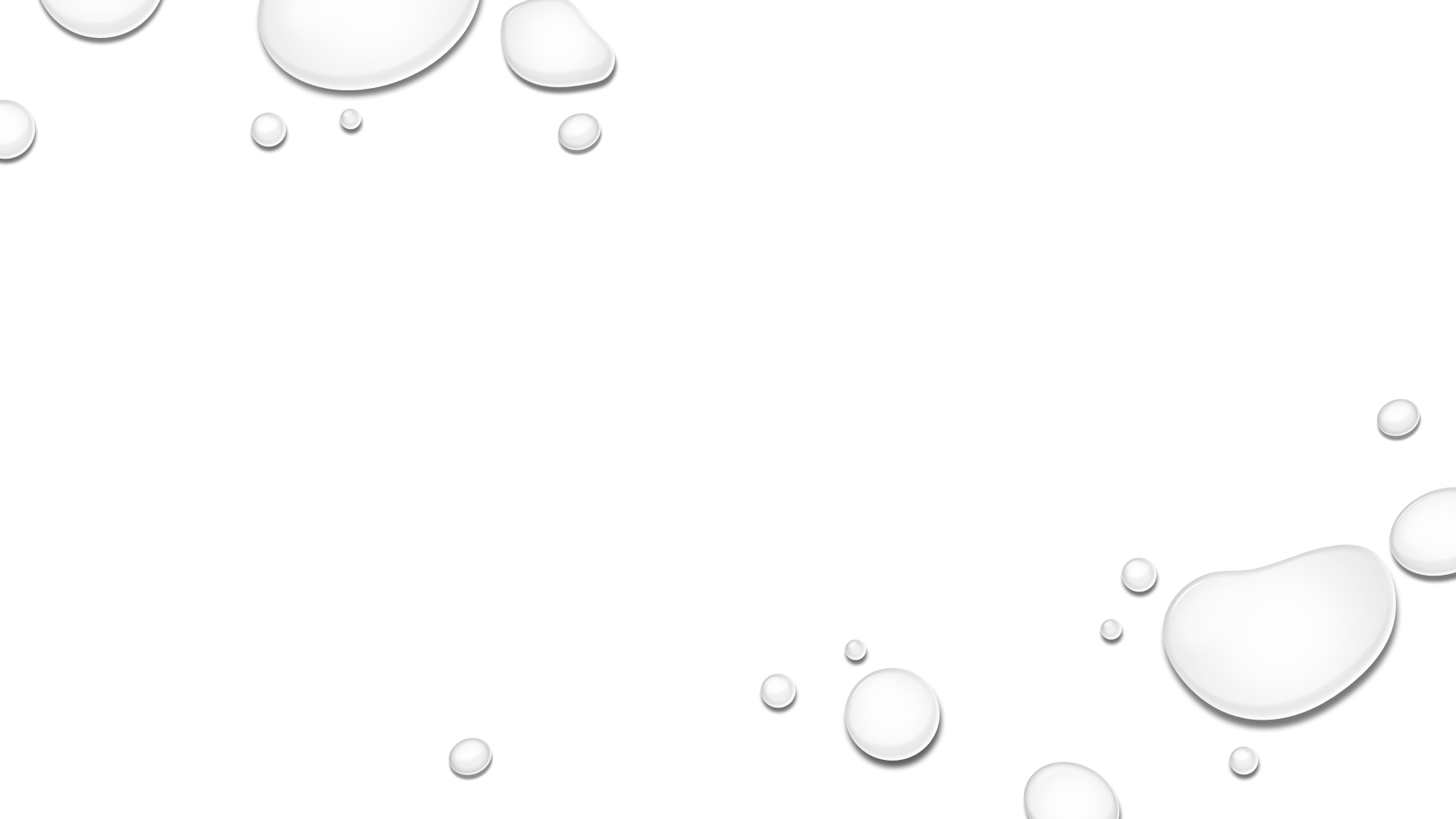 Partnership dialogue
Provide an education on sources of lead
Discuss fixture/faucet/plumbing contributions
Discuss 60’s to 80’s construction materials and Souder 
Discuss water age and stagnation
Discuss Flushing after periods of location nonuse
Discuss water system partnership and flushing credits after summer, holidays, breaks at locations
Help with messaging to parents and public
Other?
Program Information
Each school District or Childcare is allowed to pick the number and sample locations
Can pick the Certified lab, if want
We suggest first draW AFTER 8 HOURS FROM FLUSHED/USED (LOCATION CAN BE BAGGED IT THAT HELPS) AND A RUNNING SAMPLE OF LIKE 30 SECONDS
The school/childcare coordinates with Lab sampler for scheduling and is escorted by facility official—many times Maint. person
If elevated results
Some locations, upon investigation, are determined to be non representative (computer room, janitors closest, closed off rooms and location where kids can’t drink)—So maybe flushed and resampled to be mark as nondrinking locations.
Normally drinking water locations are remediated with EPA approved materials (fixture, faucet, drinking fountain—first draw and plumbing if running sample elevation)
Elevated location are resampled to assure low level after remediation.
Some current program statistics
4 county school districts have volunteered that have been sampled—Volusia—78 schools,—Alex is here—Bay- 29 schools, Columbia-6 schools and Santa Rosa-7 schools.  120 schools
2546 samples—1.7% elevated levels-12 elevated levels were POE (more on that later)  $117,847 spent on the sampling so far. For sampler time/travel, chain of Custody, analysis we are paying average of $46.29 a sample
About 60 Childcare’s signed up to date. 17 samples collected at 6 so far
Upcoming on Schools
Sumter
Broward
More Columbia
More Santa Rosa 
More Volusia?
Your County School District??????

About $1.4 million left in program to sample more locations
Free Voluntary Lead in Drinking Water Testing
Lead is a natural occurring element, while it has some beneficial uses, it can be harmful to children and others. There is no safe blood lead level in children.
On-site drinking water sample collection and analysis.
Testing
Educational materials on the health effects of lead in drinking water, methods to reduce lead exposure, proper methods for sample collection and preservation, and responding to elevated results.
 Guidance for effectively communicating with parents and the community.
Training
Guidance for ways to reduce lead exposure.
Taking Action
For more information, please contact:
Florida Department of Environmental Protection                     Florida Department of Children and Families 
850-245-8486 or pws@floridadep.gov                                                                        
Florida Rural Water Association
850-668-2746 or frwa@frwa.net
Florida’s Voluntary Testing Program for Schools and Childcare Facilities: 
Frequently Asked Questions 
•Where can I find more information about the health effects of lead onchildren?For information on the health effects of lead on children, please visit the FloridaDepartment of Health’s “Information for Parents and Caregivers” web page.
•Why is lead a concern for schools and childcare facilities?The “on-again, off-again” nature of water use at most schools can raise lead levels indrinking water. Water that sits overnight, during a weekend, or during periods ofschool closure like summer or holiday breaks stays in contact with lead pipes or leadsolder longer and could contain higher levels of lead. Reducing the amount of lead indrinking water to as close to zero as possible is an important part of reducing achild’s overall exposure to lead in his or her environment.
•How does lead enter drinking water?Lead in drinking water usually comes from a building’s plumbing system. Leadpresent in solder, brass fixtures, and lead galvanized pipes can leach into waterstanding in the plumbing system. The amount of lead that leaches into drinkingwater depends on the corrosiveness of the water as well as the materials used toconstruct the plumbing system.
•Are schools and childcare facilities required to test for lead in drinking water?Currently, there are no federal regulations that require testing of drinking water inschools and childcare facilities that do not own or operate their own public watersystem. With the funding appropriated under section 1464(d) of the federal SafeDrinking Water Act, amended by the WIIN Act section 2107, Florida has establisheda volunteer-based program for testing drinking water lead levels in schools andchildcare facilities.
•What is the U.S. Environmental Protection Agency’s (EPA’s) 3Ts program?EPA’s 3Ts Program for Reducing Lead in Drinking Water in Schools and Child CareFacilities was developed to assist schools and childcare facilities with lead in theirdrinking water, and to implement prevention programs using a “3Ts” approachincluding Training, Testing, and Taking Action. It is intended for use by schoolofficials interested in reducing lead exposure.
Water systems assurance of water quality
Since we know that Lead isn’t in the raw or our finished water, we wanted to demonstrate that to parents that may not have known that with a POE sample at each sampled school.  That hasn’t worked well!
WE suggested to water systems for representative of water in the main to not sample from Backflow preventor, hydrant, outside hose bib of house.  We had 12 very high POE levels—where do you think they were sampled from?
So, we scrapped proactive POE sampling and will do now if needed with oversight
Letter you will get related to volunteer in your service area
Florida Water Utility,
 
The Florida Lead in Schools and Daycare’s sampling program has a volunteer facility in your community set-up to get some first draw and flushed samples and results.  This program is an effort through the Florida Department of Environmental Protection, Florida Department of Education and the United States Environmental Protection Agency water quality at locations where our kids spend a lot of time and could get high levels of lead in drinking water.  The Florida Rural Water Association is serving as a contractor to the project to get private labs, their samplers and facility staff together to collect the samples.  
We are letting you know of the pending sampling in your service area to make you aware of the activity, encourage you to reach out to the facility with offer of assistance to assure sampling is representative, possibly consider installing a Point of Entry Sample tap at the location and take a lead sample the same morning as the facility is sampled.  This will allow you to compare the sample results inside and outside of the building.  Further, the program will reimburse you for the analytical cost of the sample upon submittal of the invoice for payment by the program. 
We also hope you will assist the facility with sample result communications to the public and advice on remediation if any is warranted from the results.  As we know the lead sample results if normally from the fixture or the building piping but without a sample representative of the water in your systems and going into the building your water utility may get bad publicity and blame for any elevated sample results. 
The facility where the lead samples will be performed is _____________________________________
We expect this sampling to occur on___________________________________________________
 
Thank you for your efforts and 24/7 work to protect public health in your community.
 
Respectfully,
 
Gary Williams, Executive Director,
Florida Rural Water Association
Will leave copies in the back for handout of stuff hard to see on screen
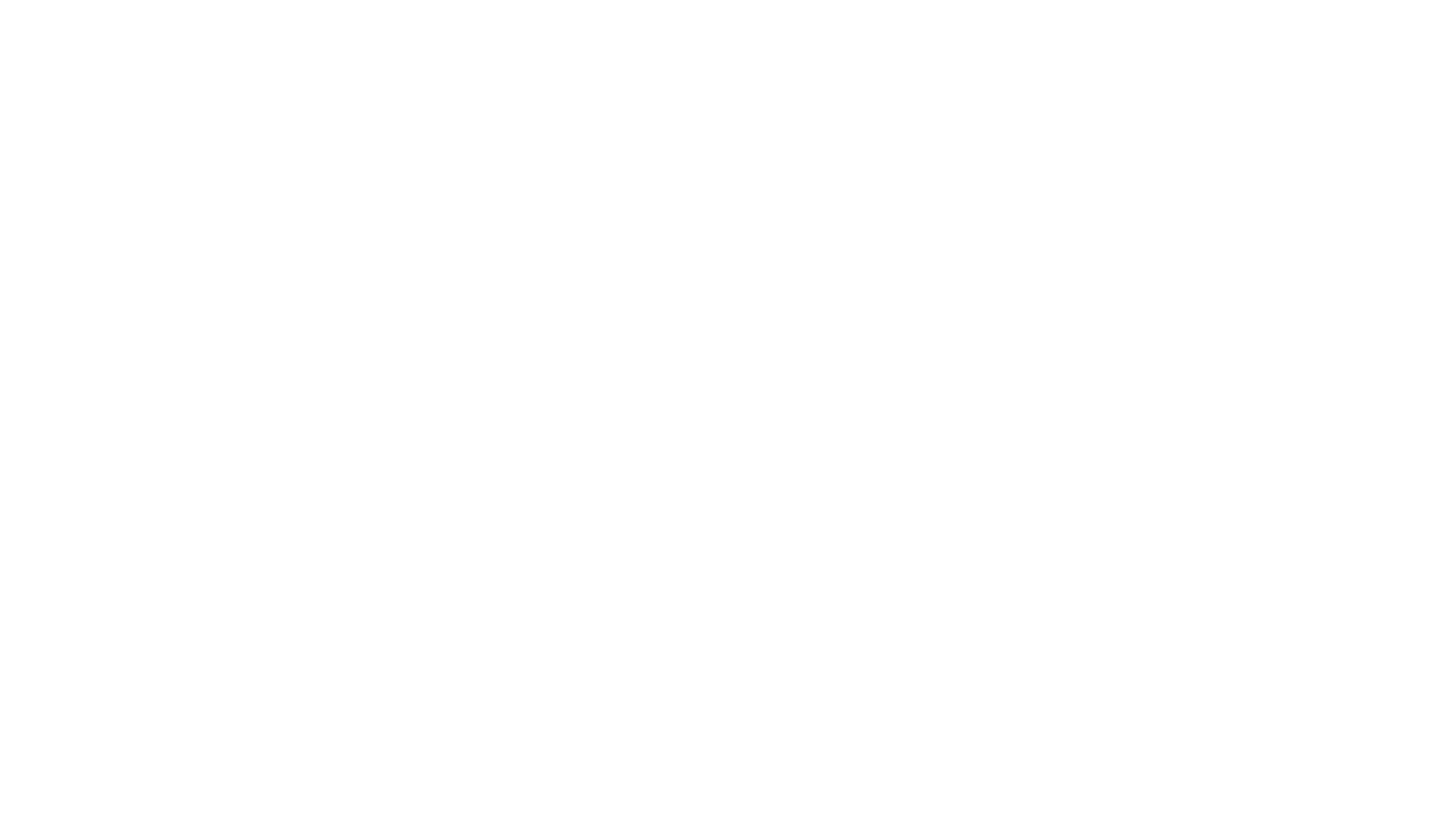 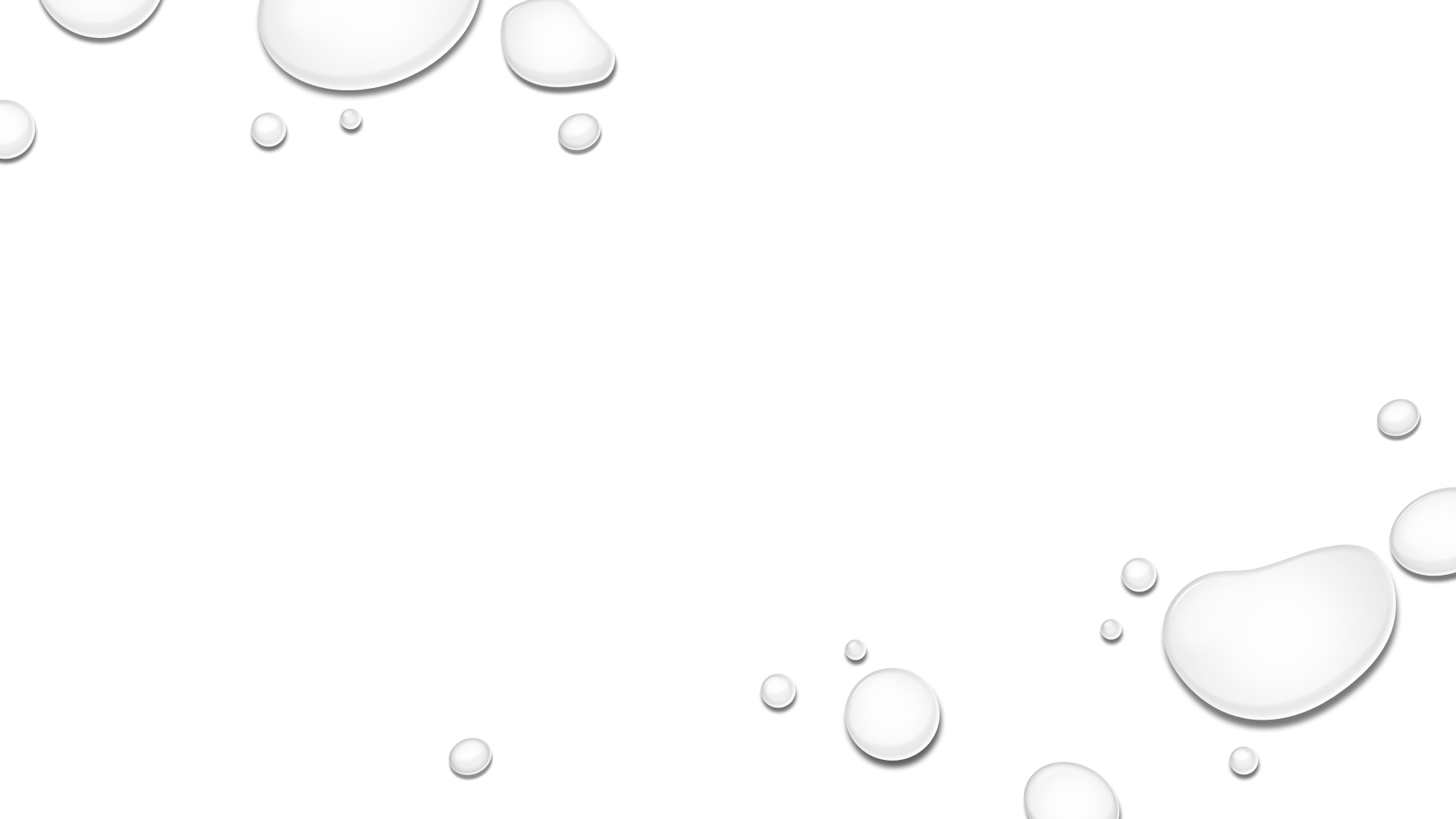 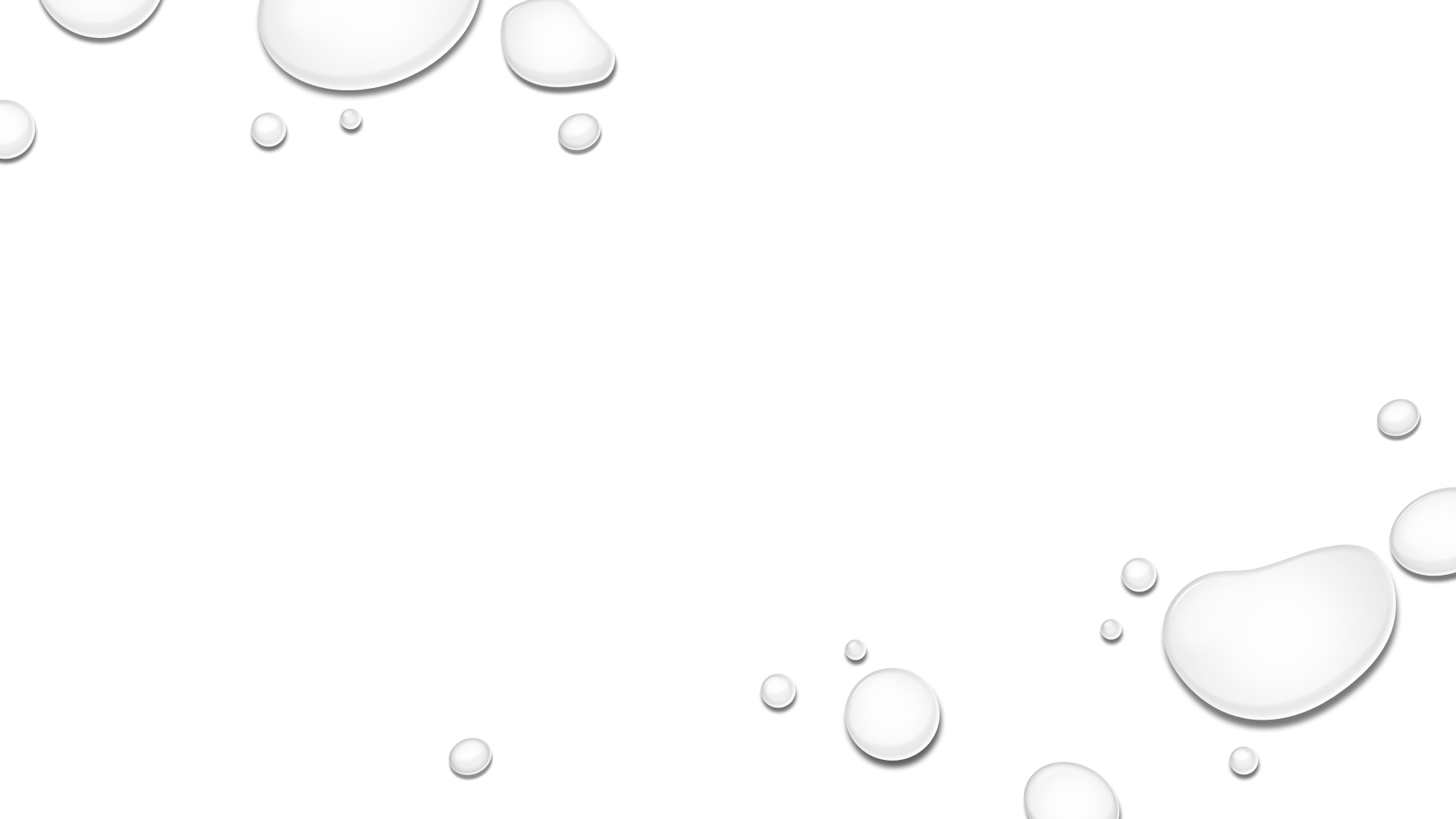 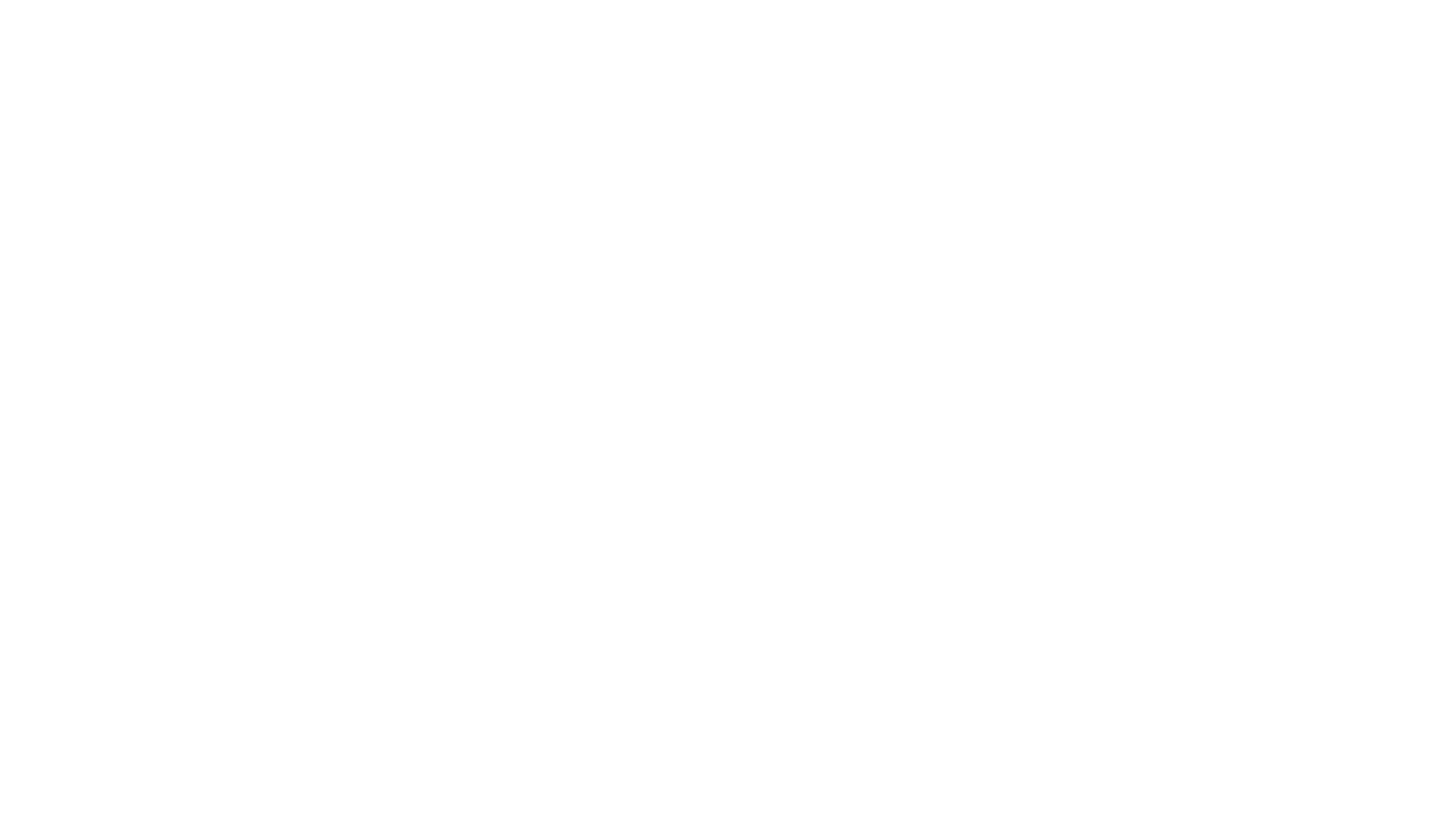 Questions and/or input?
FRWA@frwa.net